Digital strategy for today and tomorrow

 Todd Felton & Mitch Anthony
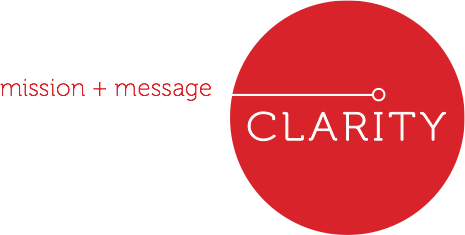 Welcome!
Write your name on front of card
 On back side of card, please write 1 thing you wish was different about your website, social media, or email
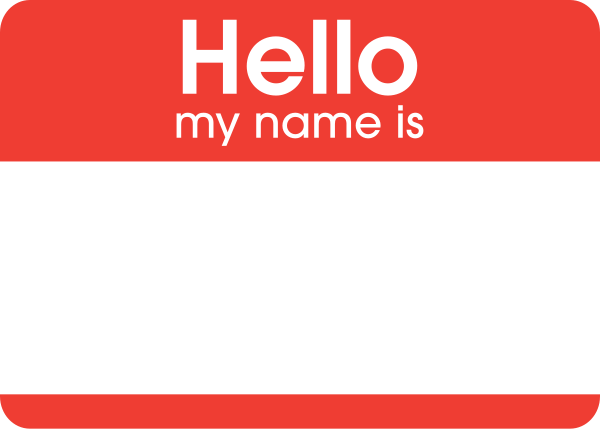 Digital strategy for today and tomorrow
What can I do today, next week, and in three months?
 Todd Felton: Digital strategist@rtfelton Mitch Anthony: Brand Strategist@mitchanthonyWe are Clarity: http://clarity-first.com@clarity-first
[Speaker Notes: I introduce the session and myself
Mitch introduces himself and Clarity]
Always start with a story

 So, This is a story about fear...
[Speaker Notes: What I have found with working with large and small clients in social media, website rebuilds, and digital strategy is a concern about doing it right. Whether it is developing a clear messaging strategy to roll out online, developing digital collaboration tools, or ramping up a social media campaign, most people I’ve worked with are reluctant.]
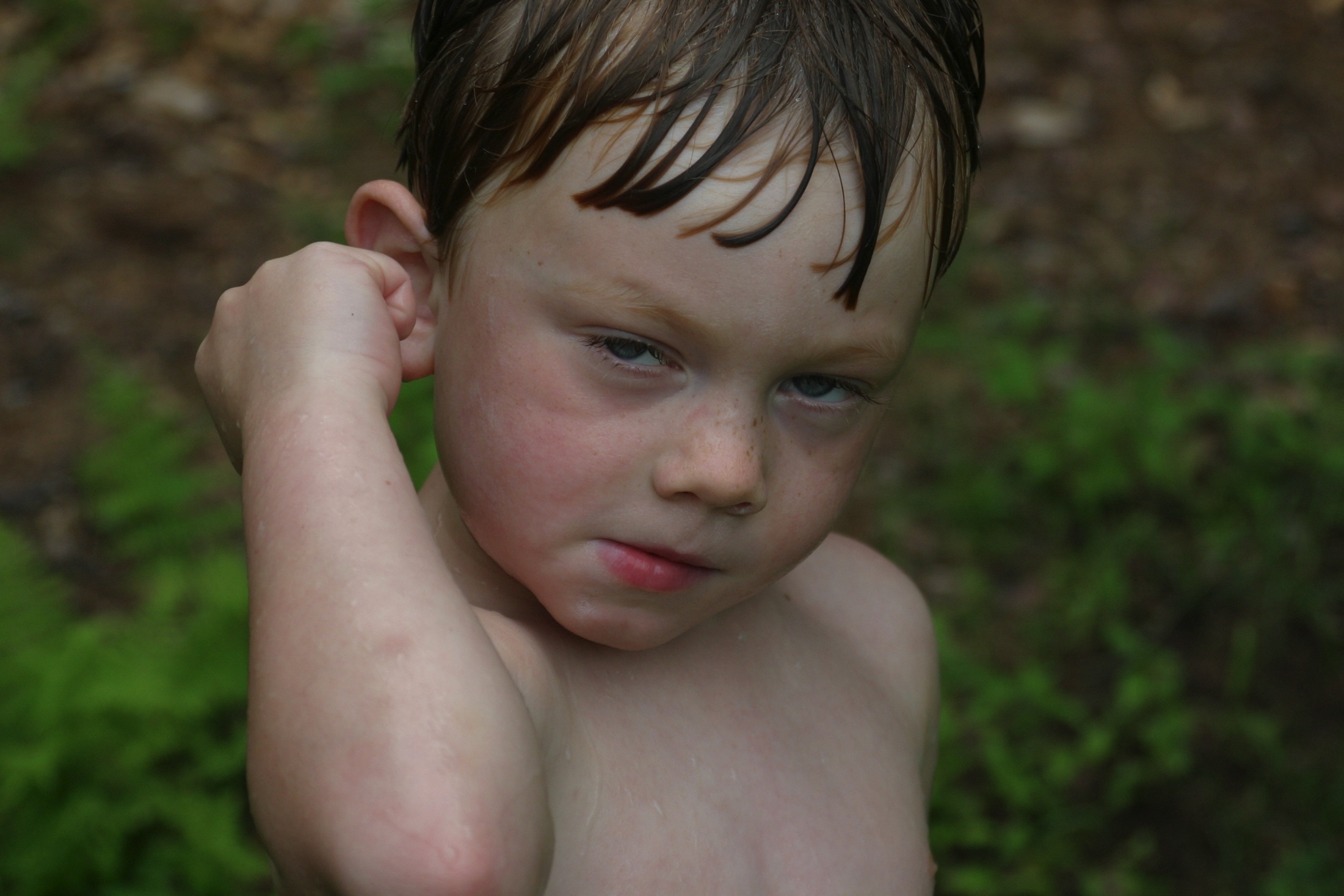 Process
[Speaker Notes: The hero. He loves water and his entire goal is getting to water. He believes a slip and slide is the best way to achieve this. He is sure that if he gets a slip and slide, his path will be clear to achieve his goals.]
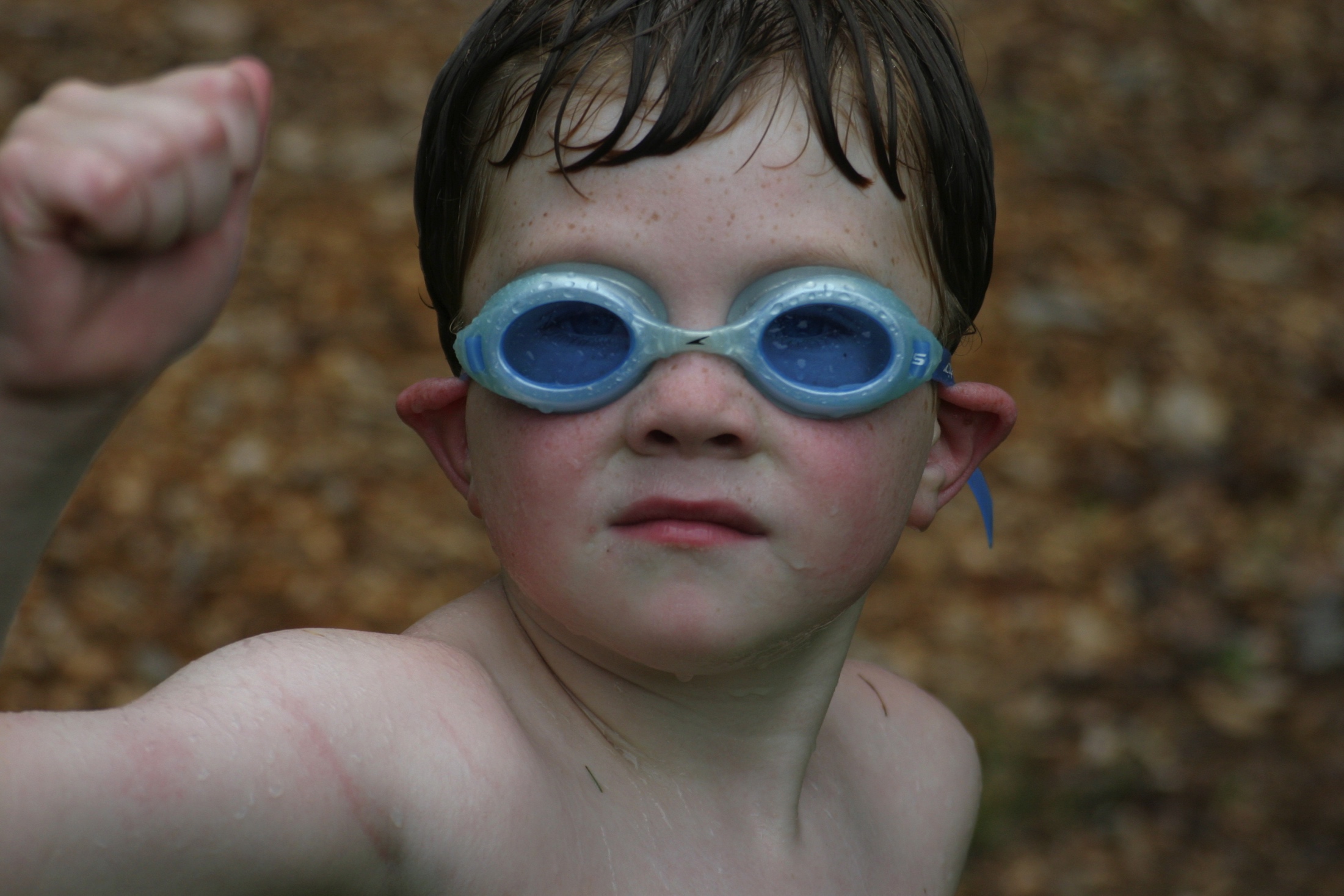 Process
[Speaker Notes: His older brother, however, is deathly afraid of getting wet – hates showers, won’t go swimming, and definitely doesn’t want to play in the slip and slide. What the real issue is, it that he just doesn’t like water in his eyes. So, we got him a pair of goggles.]
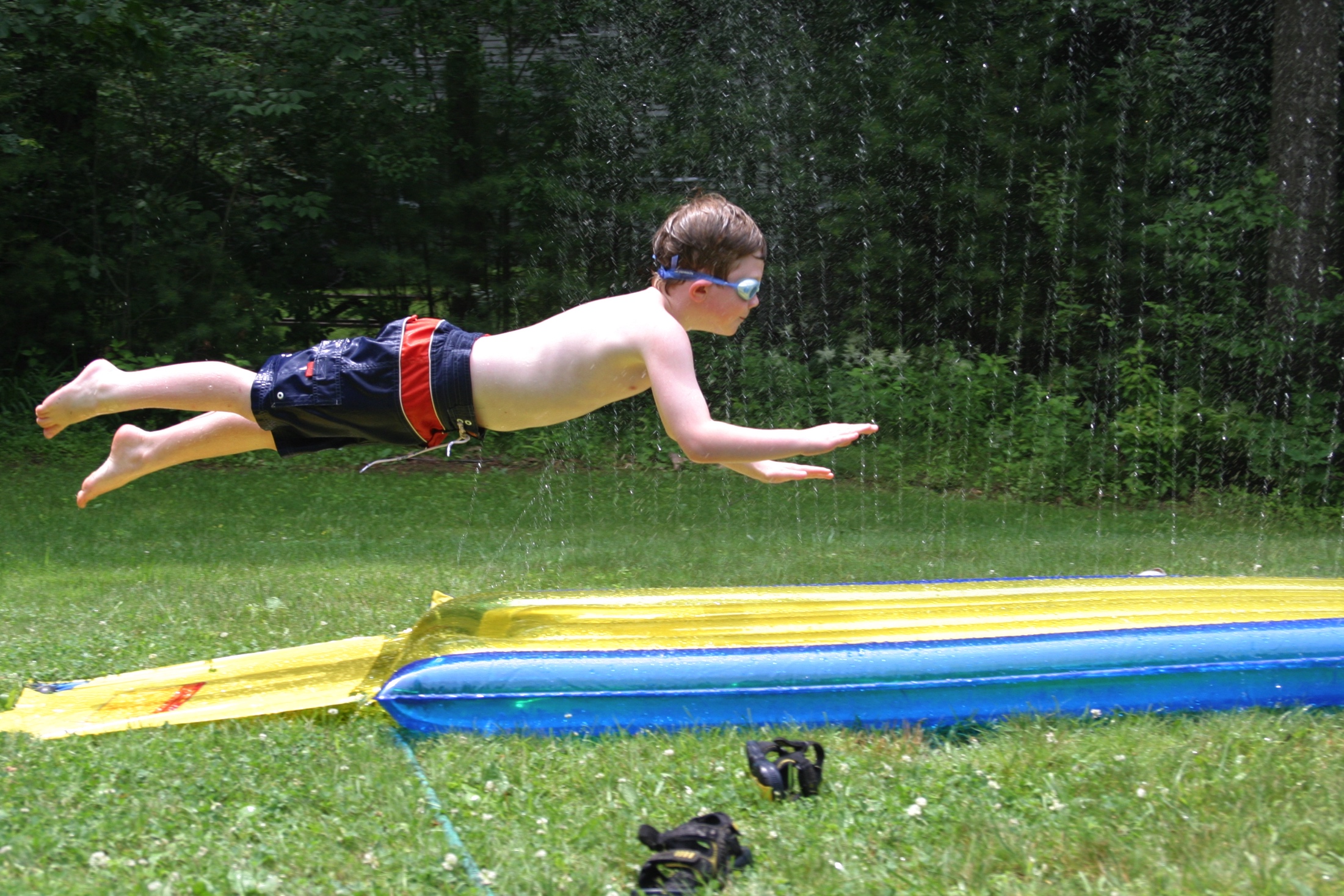 Process
[Speaker Notes: Success! So – today’s session is all about giving you your goggles]
Overview
Learning Target: I can identify, prioritize, and take actions to use digital tools in support of my organization’s strategic goals

Parking Lot: a place for questions and issues

Ground Rules: 
Be present
Speak your truth
Assume best intent
Others?
[Speaker Notes: 3 minutes]
First Exercise
Write your name on front of card

Pair/Share – explain why and what you think it will accomplish being different

Share out
[Speaker Notes: 10 minutes]
What is a brand?
A brand is a promise to the  person you serve of how you  help them.
When executed effectively the  person you are best suited to  serve will think of this promise  when they think of you.
This promise is the “position”  you will own in their mind.
|
‹#›
[Speaker Notes: Important to take a moment to understand what we are talking about]
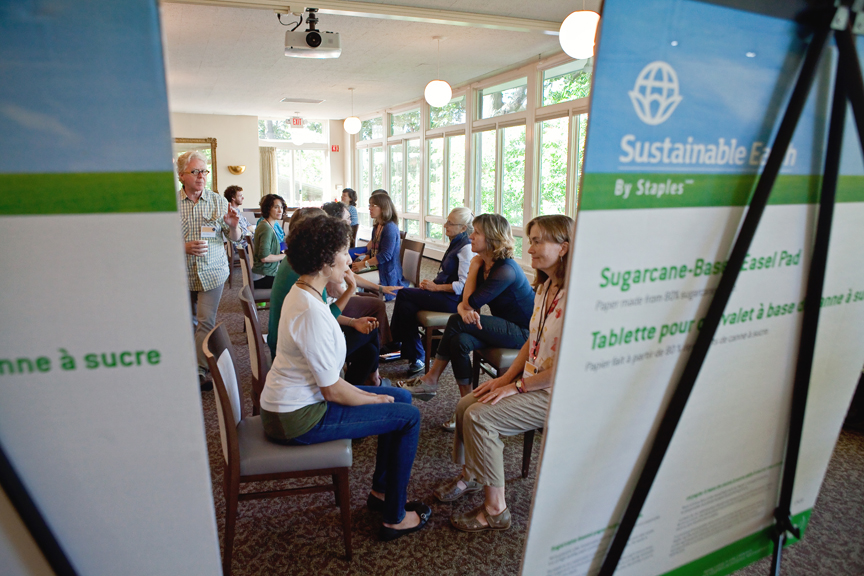 Process
Learning to use your story as a strategic tool
Develop look, feel, UX and update the plumbing
Content development/
Content management
Understand the audience and their needs
Listen first
Dialog Interviews
Core Sample Workshops
Secondary Research
Segmentation
Needs Analysis
Features and Benefits
Primary Brand Promise
Messaging Strategy
Logo
Type and color palettes
Use of imagery
Website
Collateral system
Social media platforms
SEO
Communications plan
Content calendar
Content design & development
Social media management
Testing/Analytics
12
[Speaker Notes: This is everything we might do over a 3-6 month engagement. We can’t explain everything here, so we are going to focus on…]
What can we do today?
Identify your primary audiences
Refine or rewrite your social media bios
With whom are we speaking?
We have three primary audiences:
Our own people. The leaders and staff who serve our organization,

Our clients: The people and issues we exist to serve

 The community at large.  Collaborators, donors and potential donors, the press and key  influencers...
The more targeted our audience  the more effective our  communications.
|
‹#›
[Speaker Notes: Mitch to explain this slide and next slide – 3]
With whom are we speaking?
2
The client, the people and issues we serve
are the center ring.
1
If we envision our  audience map as a  dartboard, the organization stands at the middle.
The client,  and the  people who  influence the  client
Company
3
The largest ring is made
up of the community at  large. This includes  collaborators, donors and  potential donors, the  press and key influencers.
Community,  donors, press,  influencers
|
‹#›
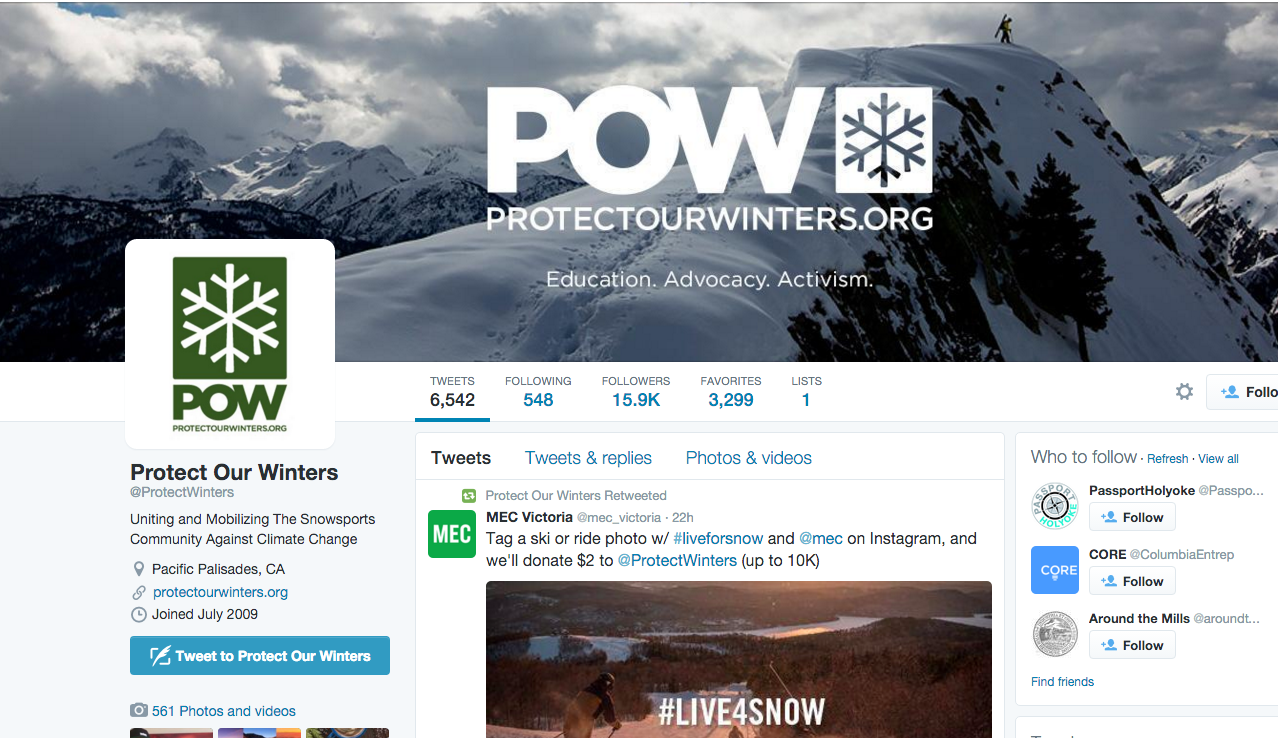 Process
[Speaker Notes: Todd to quickly explain next two slides – 2 minutes – Twitter bio – 9 words.]
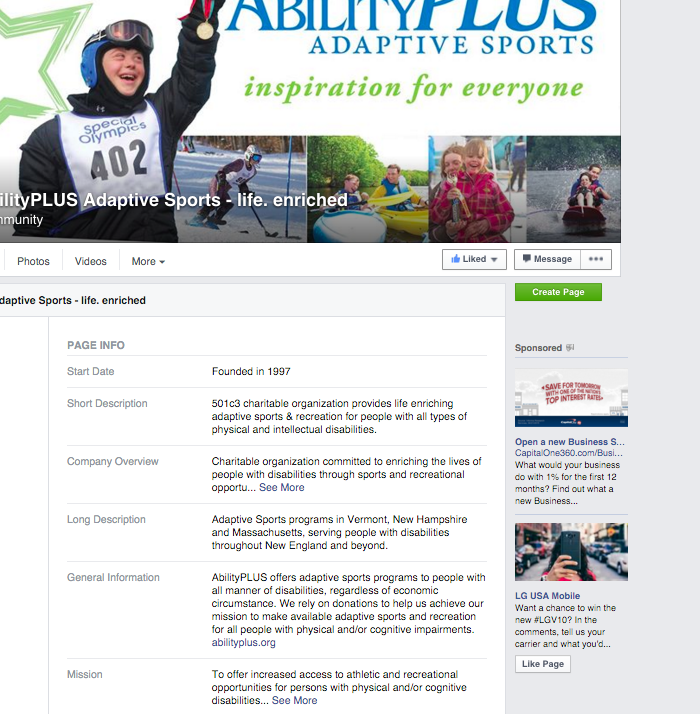 [Speaker Notes: Multiple places to tackle – maybe start with long description – as the Frenchman, Blaise Pascal noted, it is much easier to write a longer piece than a shorter one.]
What can we do today?
Take 5 minutes to do either:
Identify your primary audiences
Refine or rewrite your social media bios
[Speaker Notes: Give them 4 minutes to write, 3 minutes to share, 3 minutes to share out]
What can we do next week?
Digital Profile Audit
Creative Brief
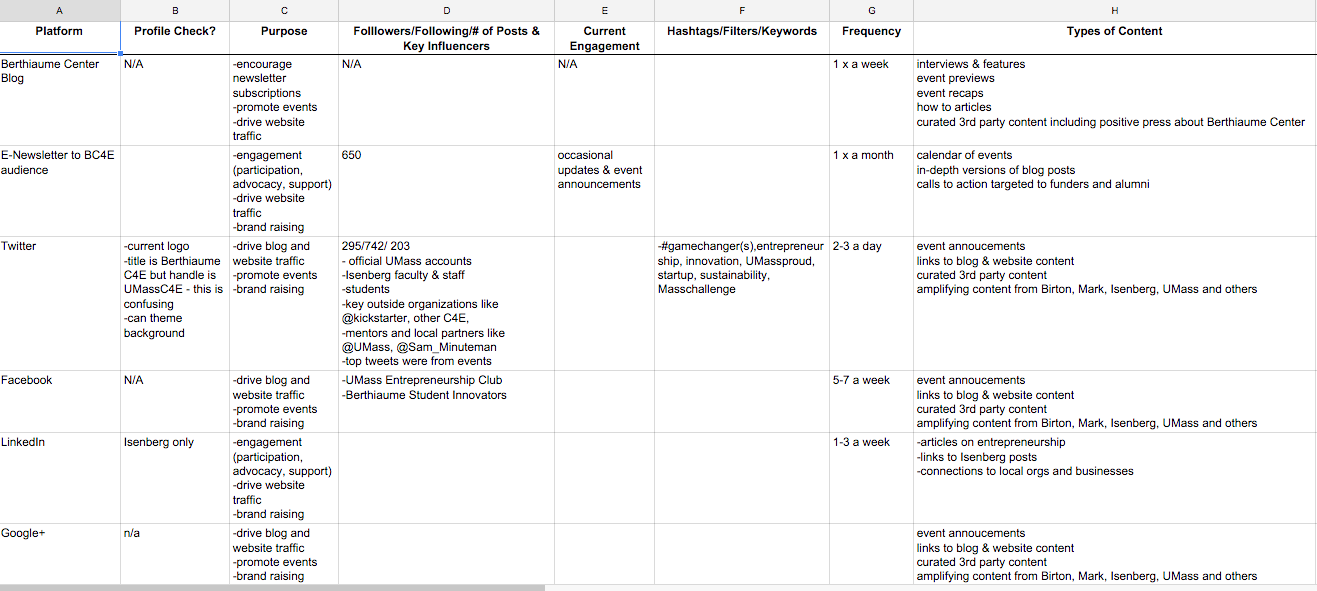 [Speaker Notes: Todd – 2 minutes]
8 July 2015

Creative Brief
Berthiaume Web Pages

Objective
Update messaging to better reflect refined attitude, spirit and positioning.  Invite and encourage student participation in the center.
Invite and encourage faculty participation in the center.

With whom are we speaking?
We have three primary audiences:
Our own people. The leaders, staff and faculty who serve Berthiaume  Center,
Student and faculty entrepreneurs and potential entrepreneurs,  and
The business community at large. Collaborators, donors and potential donors, others  who serve entrepreneurs, the press and key influencers...

What do we want them to know?
Entrepreneurship is a viable and rewarding career path for people like them -  strong,
[Speaker Notes: Mitch  - 2minutes]
What can we do in three months?
Develop an editorial calendar
Rebuild a website
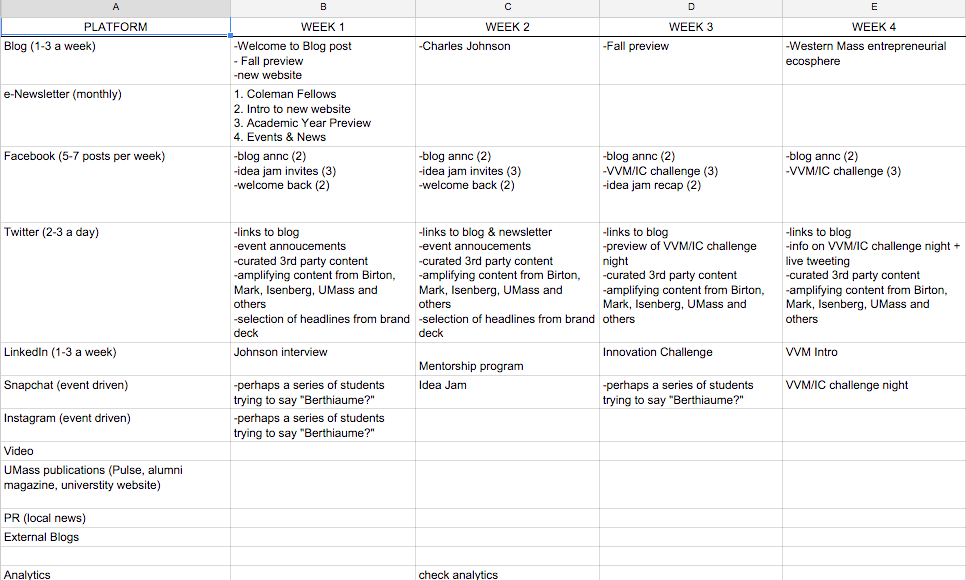 [Speaker Notes: Todd – 2 minuts]
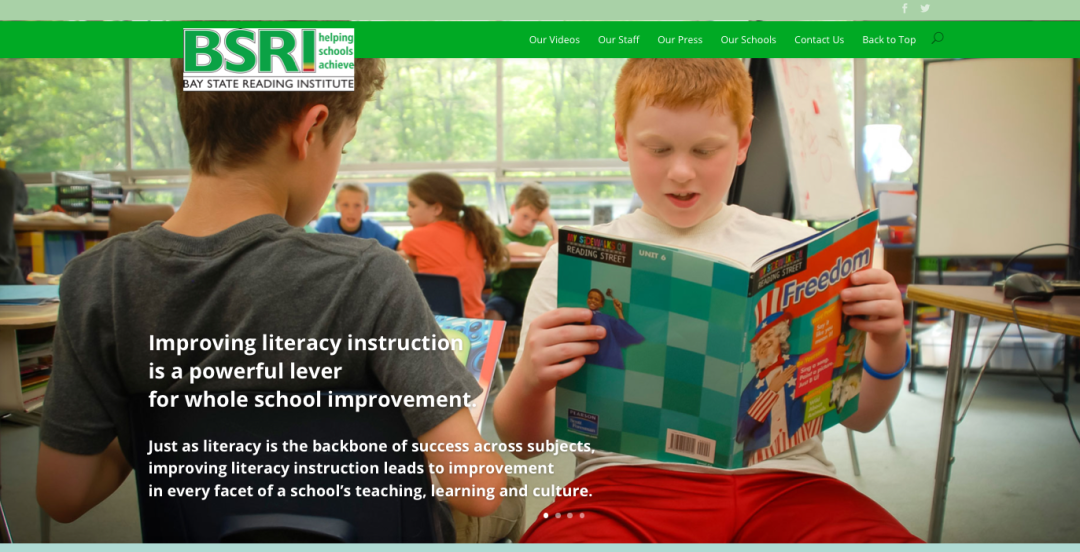 [Speaker Notes: Todd – 2 minutes]
Questions?
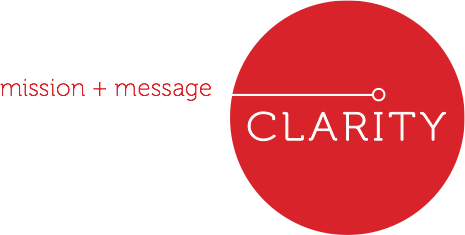 [Speaker Notes: Take questions for whatever time is left]
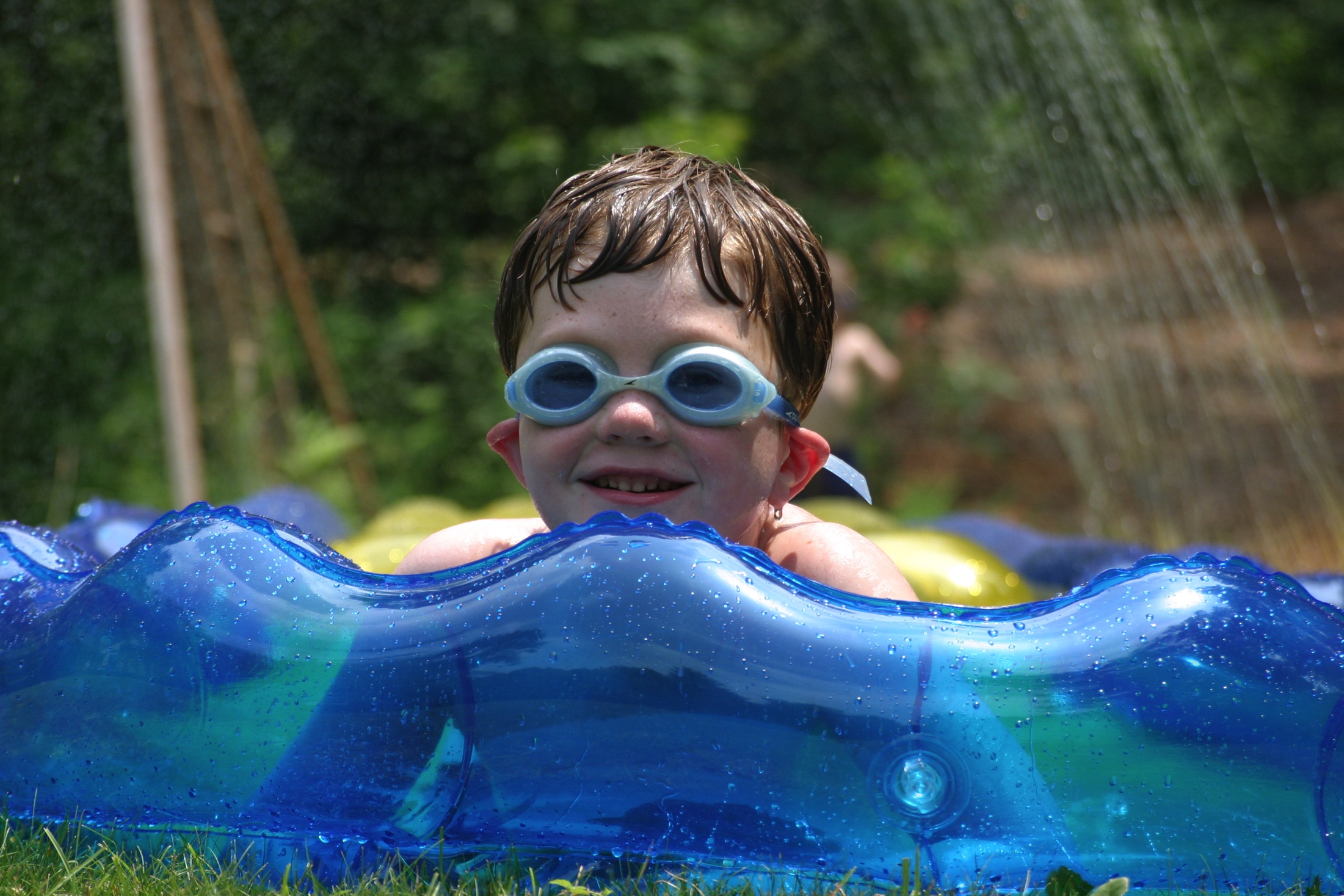 Process
[Speaker Notes: Big takeaway: go for it! Get your goggles on and get wet]